Государственное бюджетное общеобразовательное учреждение
 Самарской области средняя общеобразовательная школа №9 
городского округа Кинель Самарской области 
структурное подразделение детский сад Солнышко»
Организованная образовательная деятельность 
«Полёт в космос»
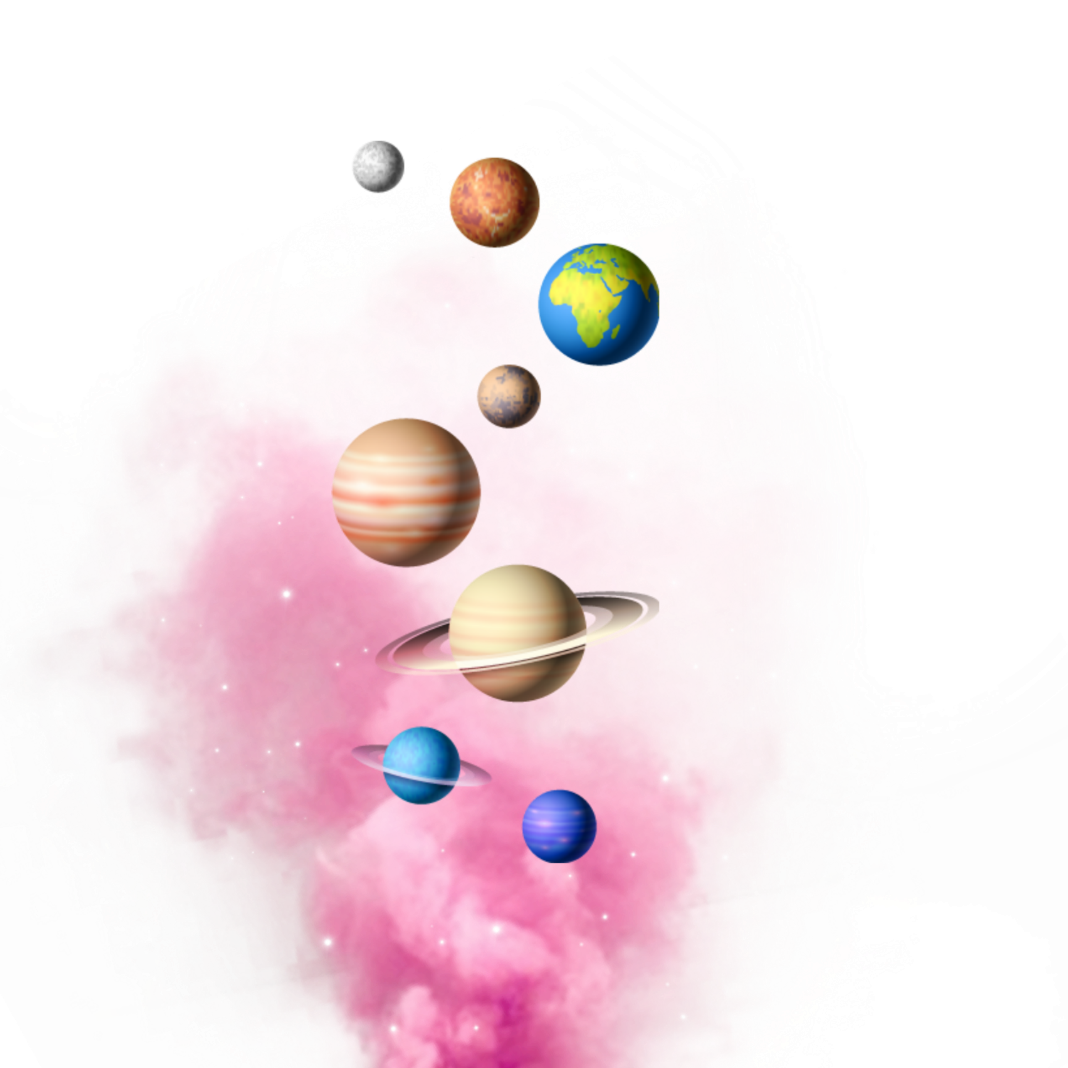 Авторы:Генералова Екатерина Владимировна - инструктор по ФКМалкина Нина Алексеевна - воспитатель Казаева Наталья Владимировна ст. воспитатель
Кинель, 2022 год
Цель: совершенствовать двигательные навыки воспитанников старшего дошкольного возраста, путем вовлечения их в познавательную, игровую, творческую деятельность.
Задачи:
Закрепить умение выполнять упражнения ритмично двигаясь в соответствии с характером музыки.
Упражнять в прокатывании обруча в прямом направлении, в прыжках в высоту с разбега.
Формировать ровное дыхание, правильный артикуляционный уклад, заботливое отношение к своему здоровью.
Предупредить зрительное утомление воспитанников.
Воспитывать интерес к космической тематике и к занятию физической культурой.
Развивать интонацию и модуляцию голоса.
Совершенствовать умение решать математические задачи.
Формировать эмоционально – положительный настрой, используя корригирующие релаксационные упражнения
Формировать целенаправленность и самоорганизацию дошкольников с использованием схем (пиктограмм)
Развивать координацию, ловкость, быстроту, выносливость, умение работать в команде
Совершенствовать знания геометрических фигур; умение составлять персонаж из геометрических фигур по замыслу.
Разминка
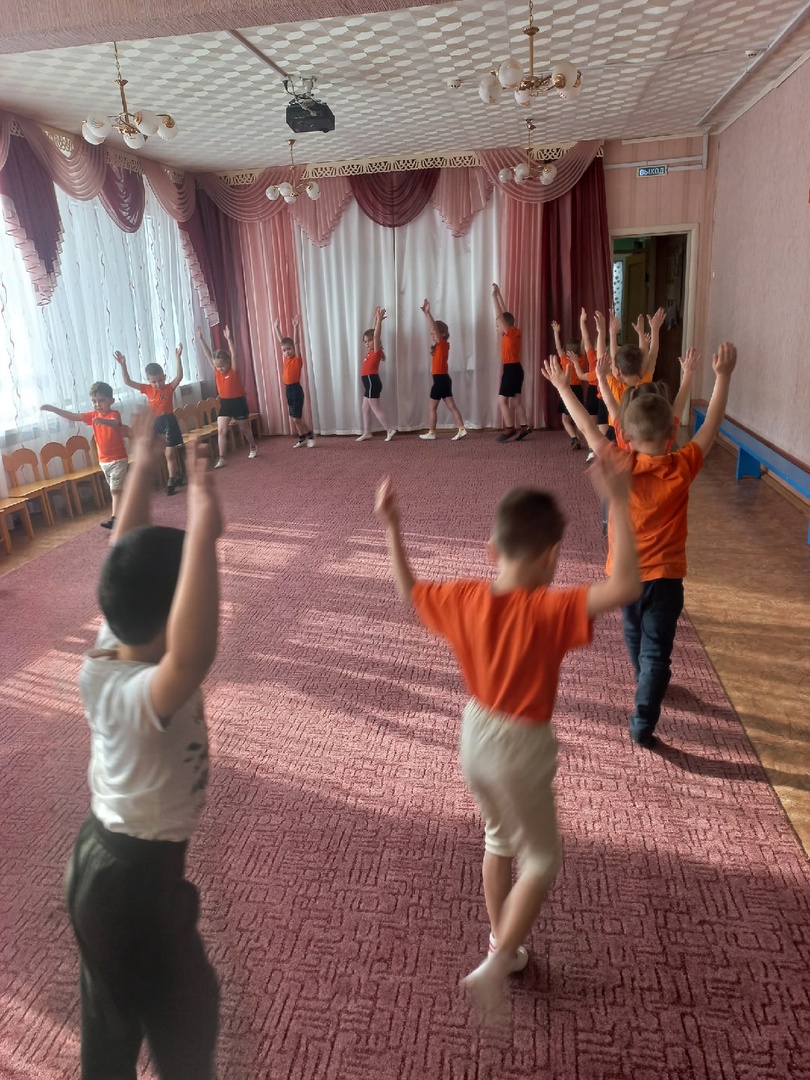 Релаксационное упражнение на развитие воображения
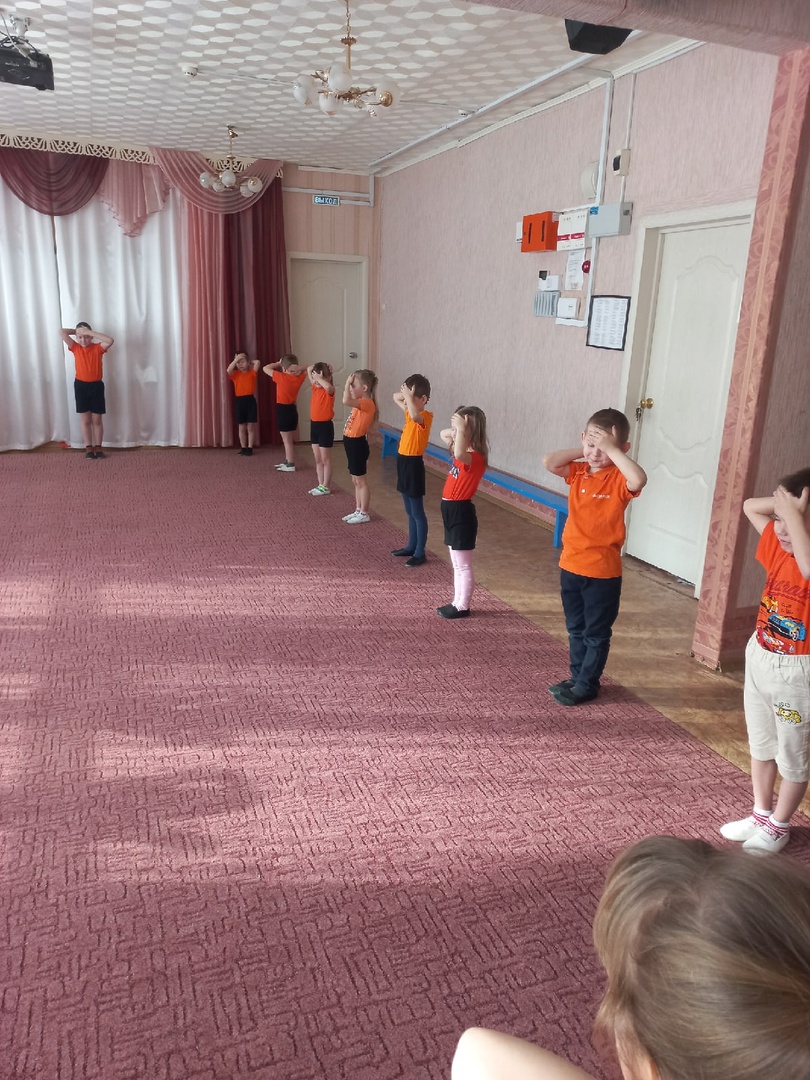 Комплекс ОРУ «Космические мотивы»
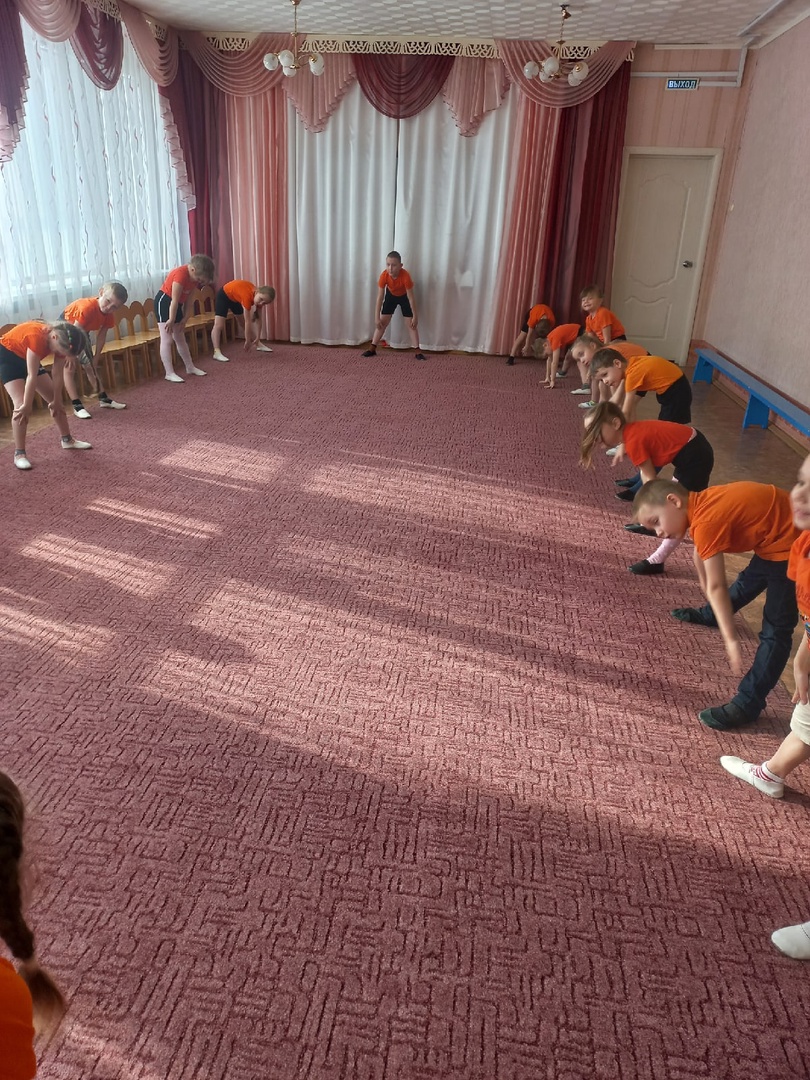 Комплекс ОРУ «Космические мотивы»
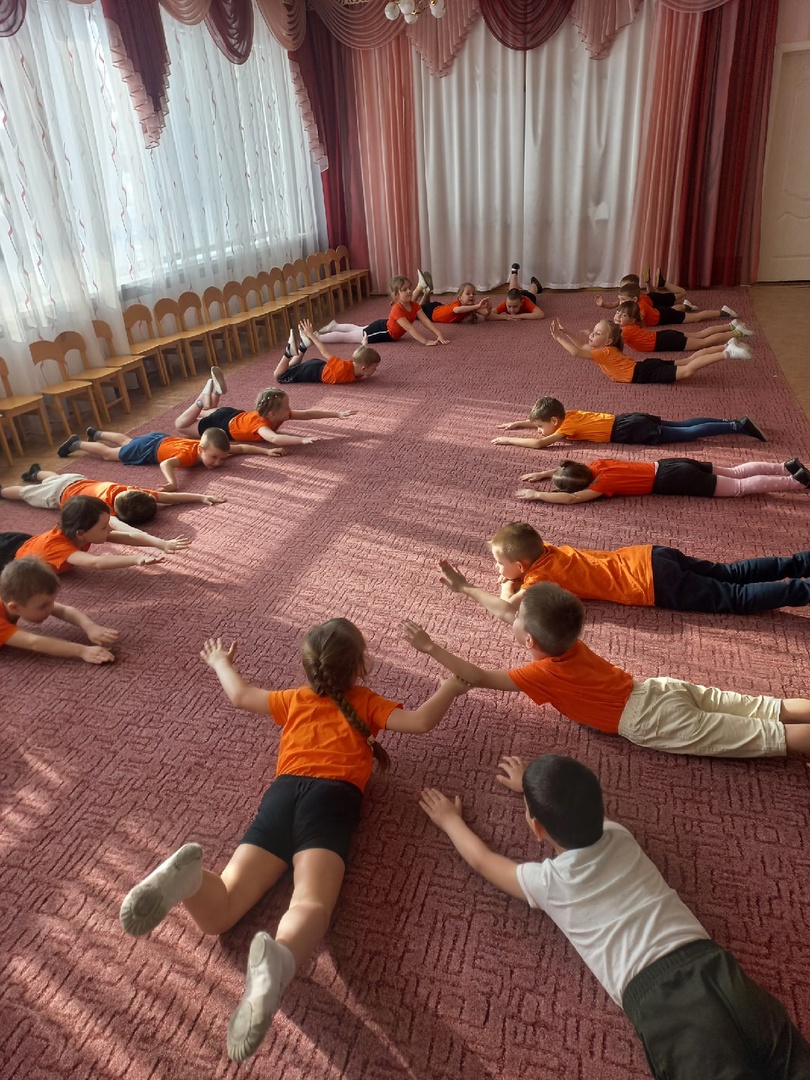 Игровое упражнение «Уборка»
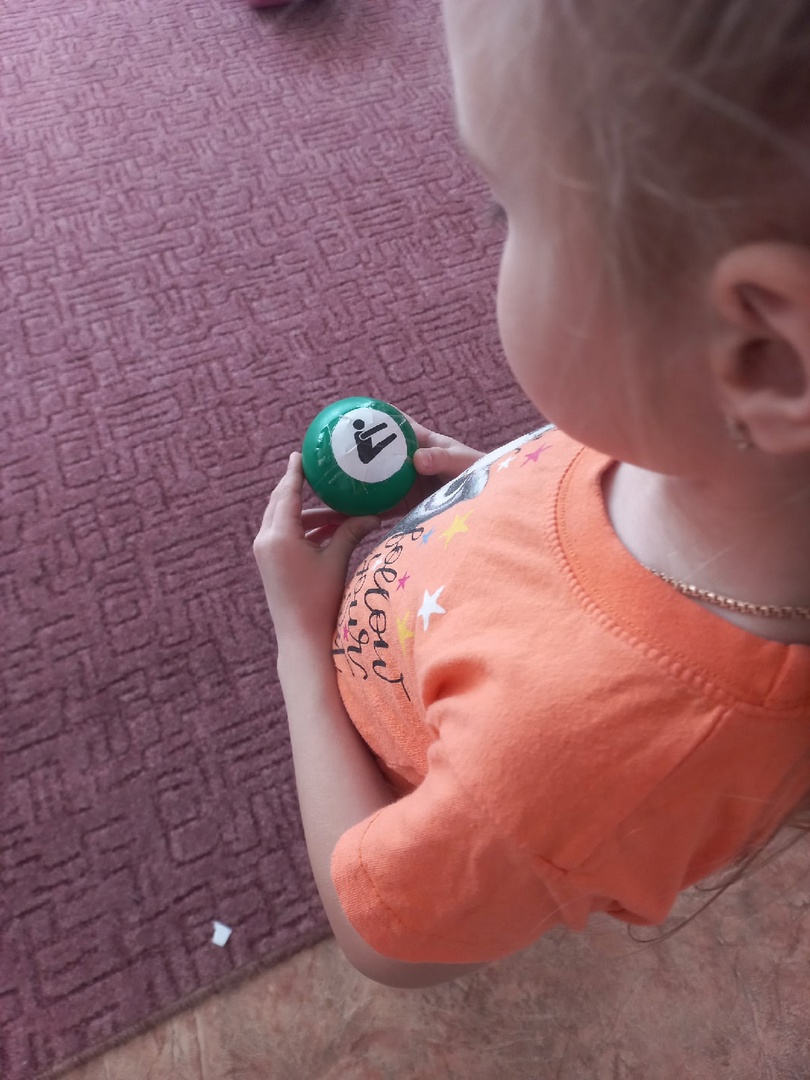 Ходьба по ортопедическим коврикам
Покатывание обручей друг другу
Зрительная гимнастика «Танец звёздочек»
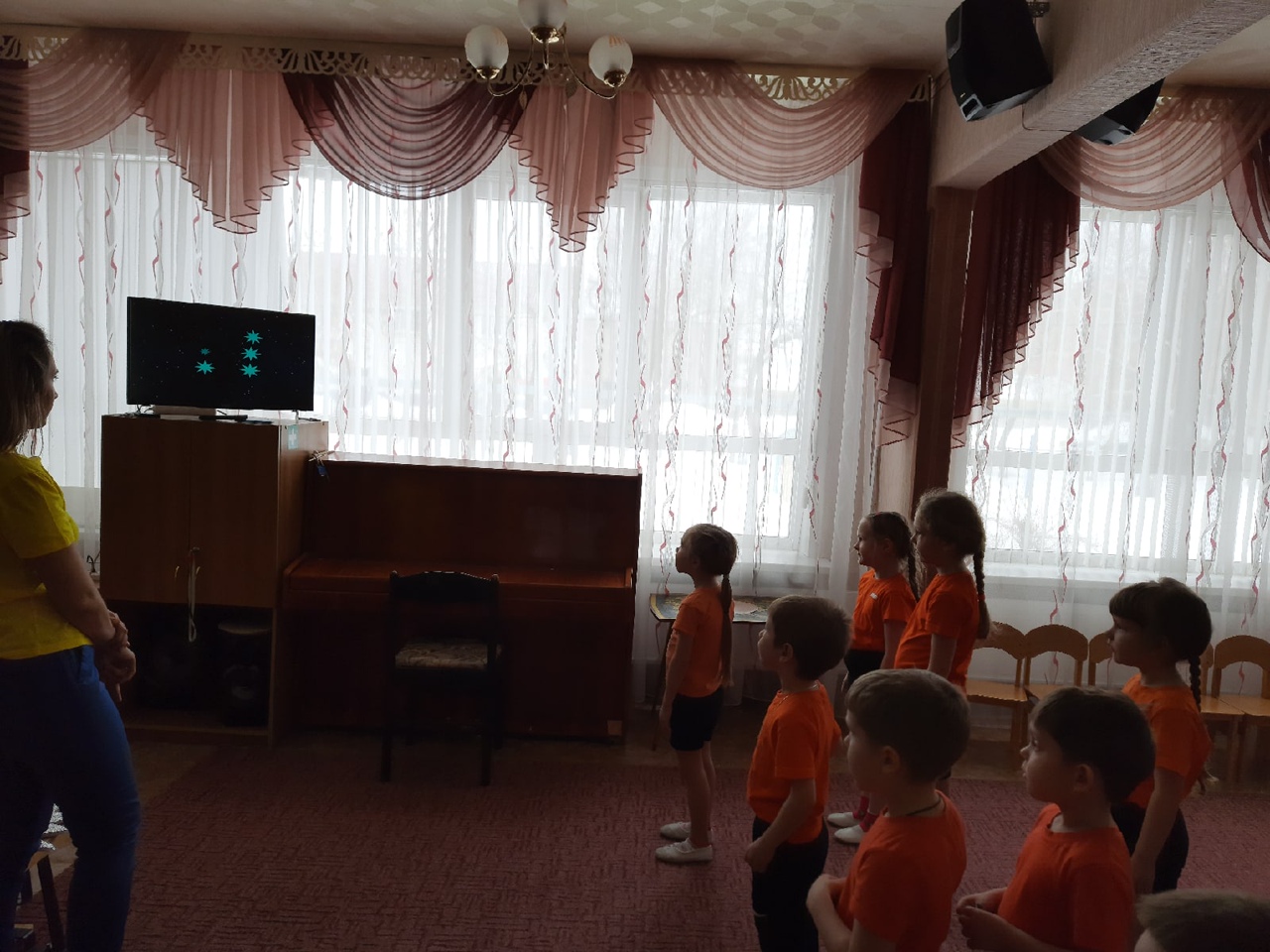 Прыжки вверх с разбега
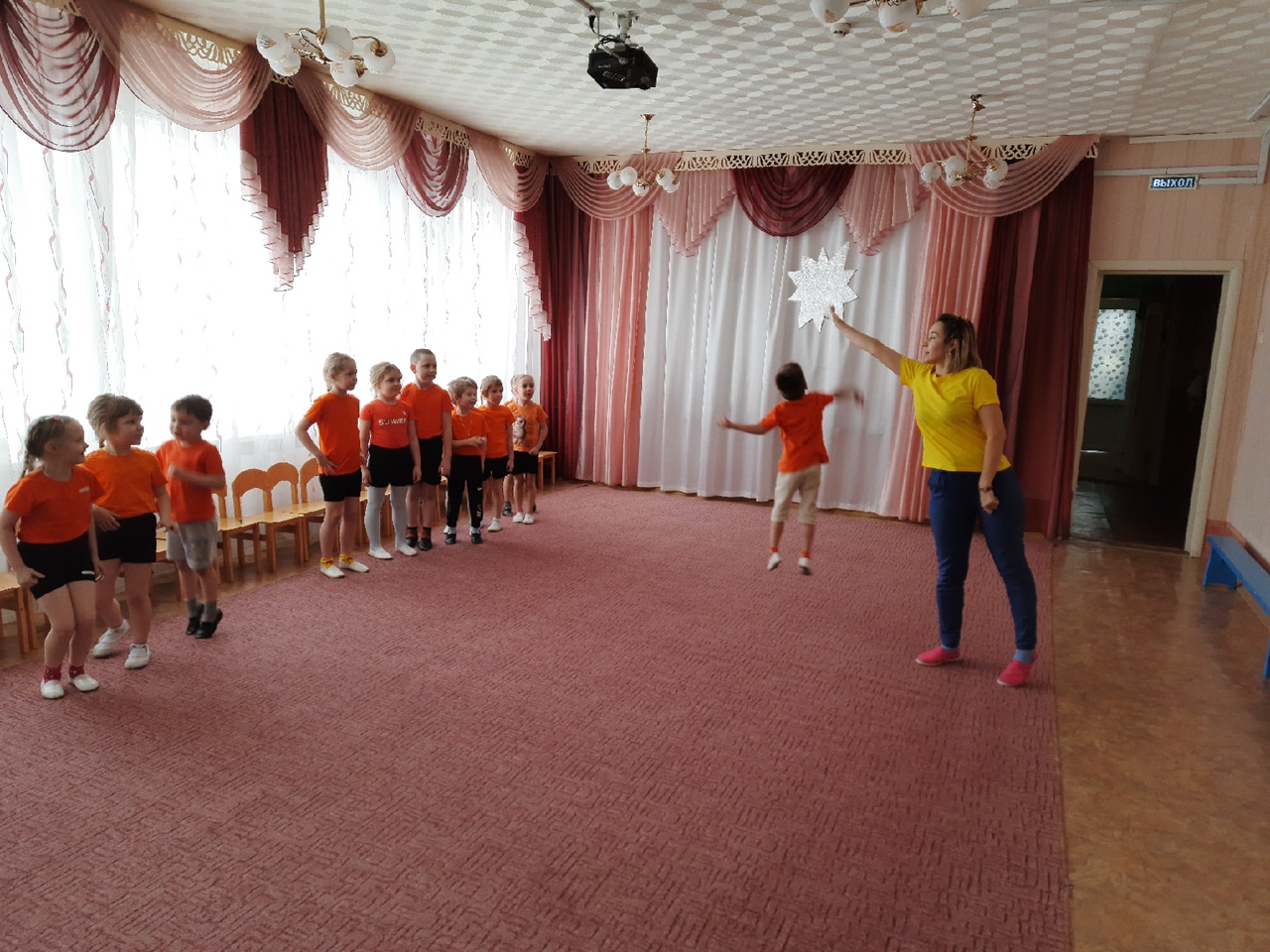 Звуко – ритмические упражнения
Подвижная игра «Чёрная дыра»
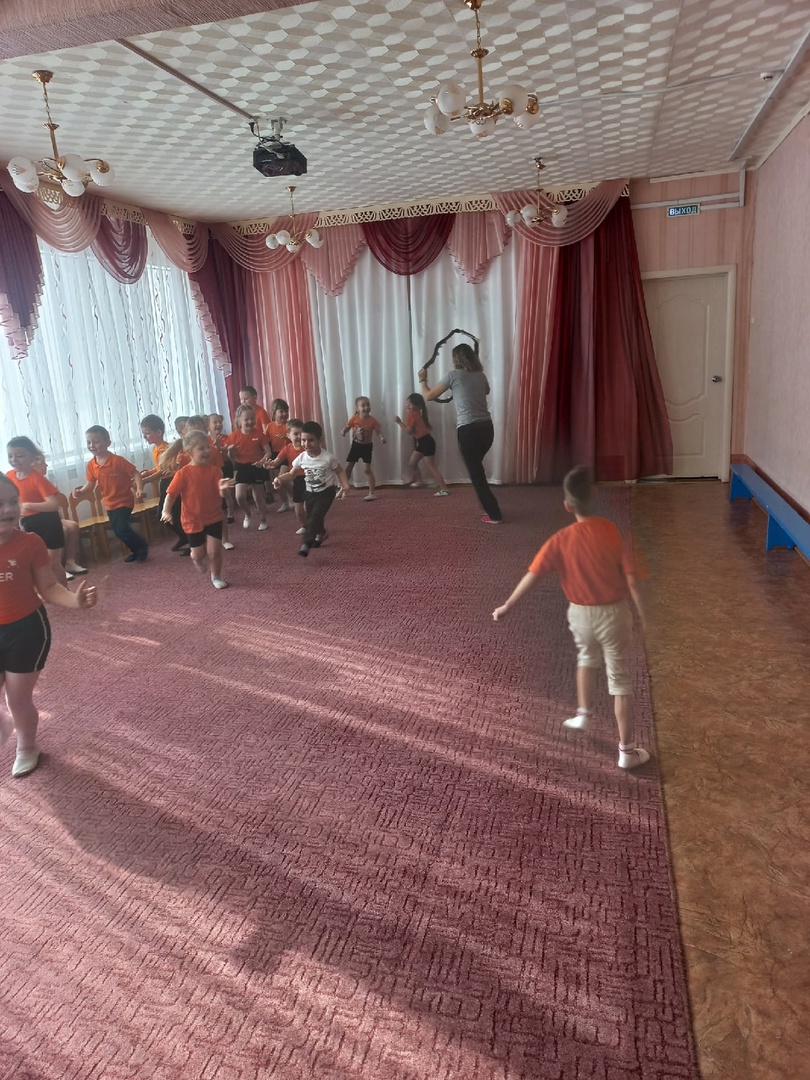 Мало подвижная игра «Орбита»
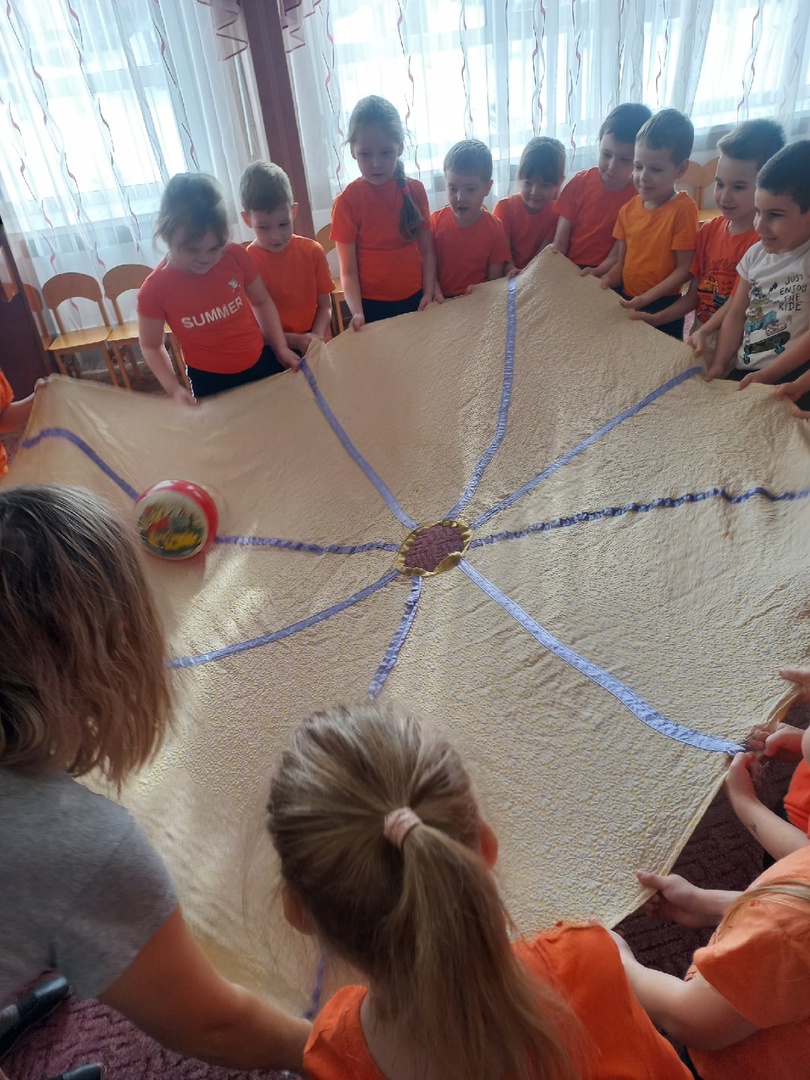 Релаксация
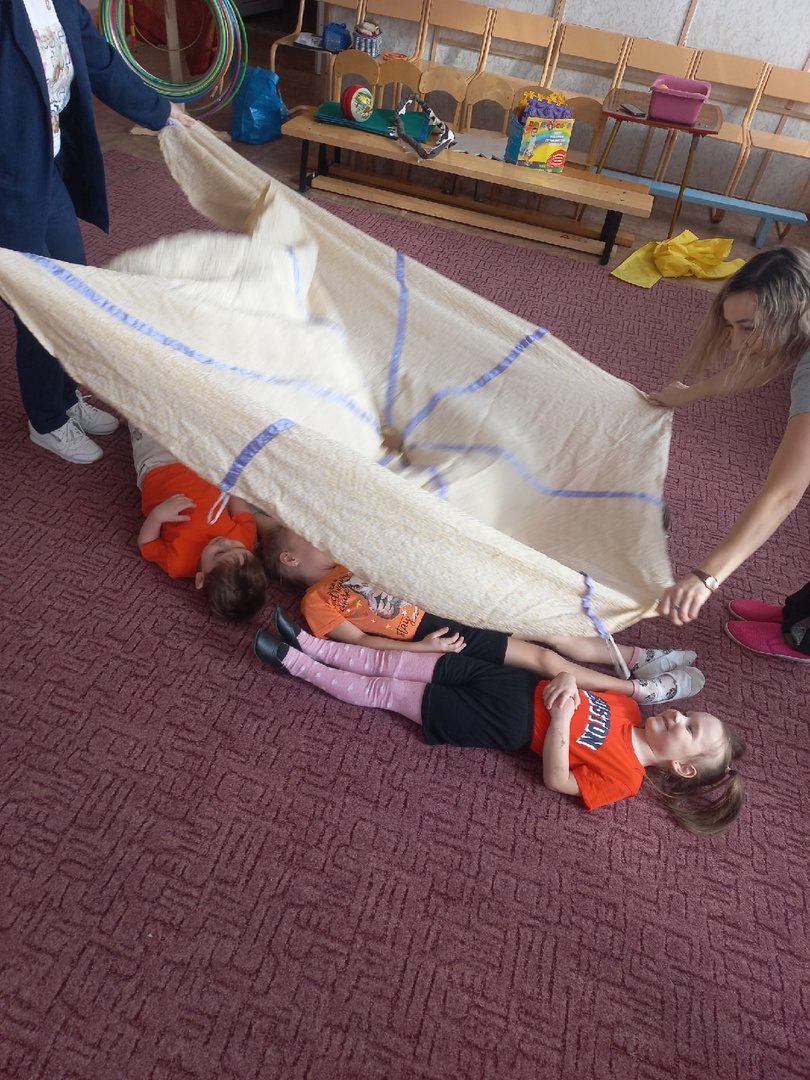